MATEMATIK I
YRKESLIVET
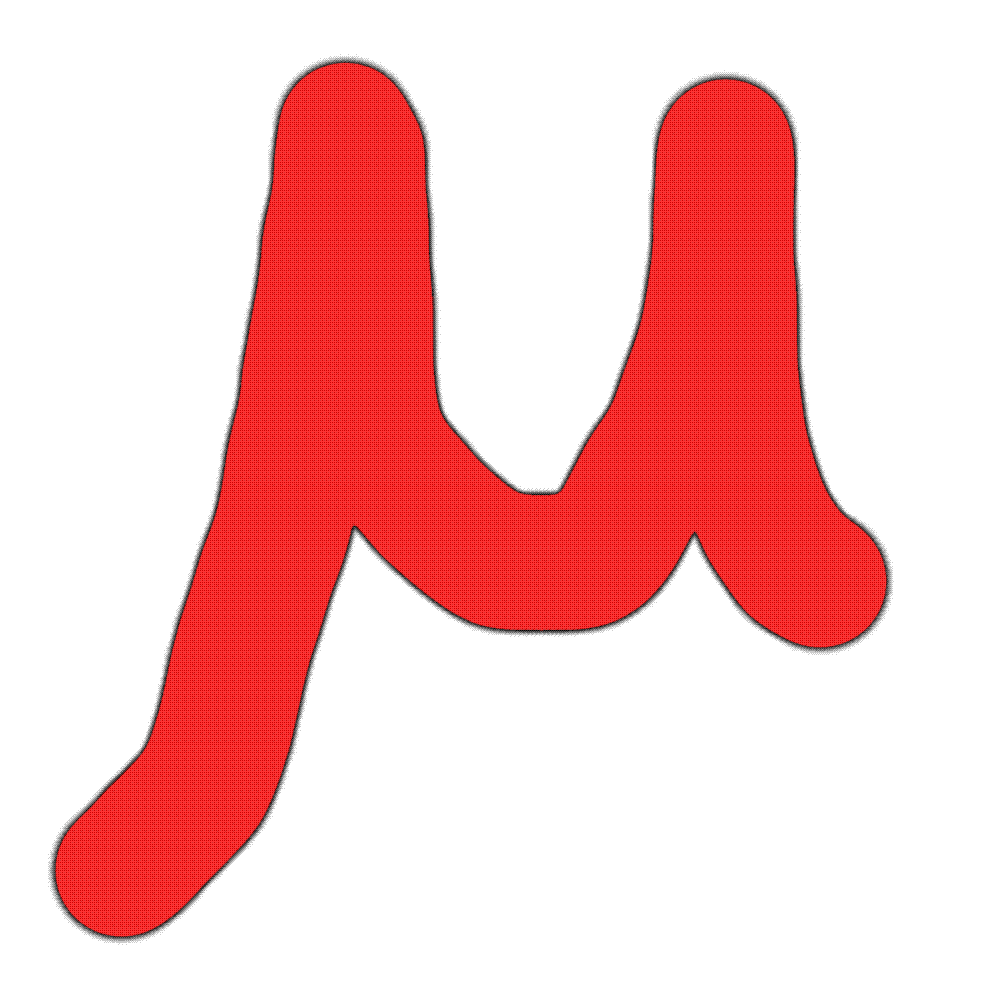 Måndagen 1 november 2021
Program

8.55    Inledning
9.00    Emily Curry, Jeppesen/Boeing, Göteborg: Optimization in the aviation 	industry
9.30    Morgan Görtz, Fraunhofer Research Center, Göteborg: Modellering och 	simulering av papper​
10.00  Paus
10.30  Edvin Åblad, Fraunhofer Research Center, Göteborg: Geometriska algoritmer 	   och kombinatorisk optimering med tillämpning inom bilindustri
11.00  Kevin Persson, Astra Zeneca, Göteborg: Statistik inom läkemedelsutveckling 11.30  Christian Johansson, Matematiska Vetenskaper, Göteborg: Att forska I 		    matematik
12.00  Lunch
13.30  Jonathan Ahlstedt, Zenseact, Göteborg: Validating sensors in selfdriving cars
14.00  Erik Bülow, Västra Götalandsregionen, Göteborg: Statistik i allmänhetens 	tjänst
14.30  Adam Andersson, SAAB Surveillance, Göteborg: Datakedjan för radar, från 	sensor till omvärldsbild 

Föreläsningarna är öppna för alla i Palmstedtsalen.
15:15-17  Frågestund i Kårrestaurangen.

Alla förstaårsstudenter på Matematikprogrammet (GU) och på Teknisk matematik (CTH) får chans att ställa sina egna frågor och diskutera med de inbjudna talarna.